French SSC teaching sequence
EU [1]
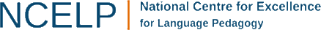 [Speaker Notes: All pictures selected are available under a Creative Common license, no attribution required.This is the first 10-minute phonics sequence for the sound ‘eu’]
eu
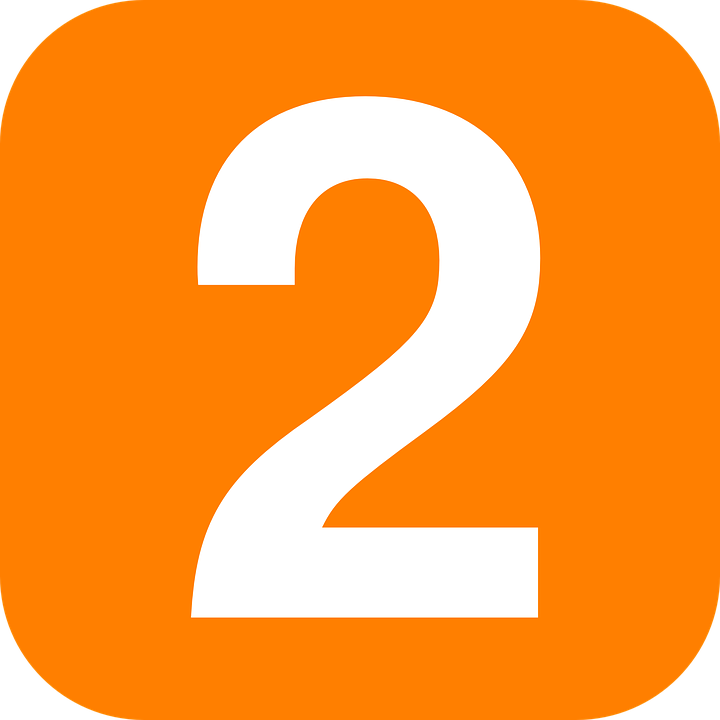 deux
Stephen Owen / Rachel Hawkes
[Speaker Notes: Introduce and elicit the pronunciation of the individual SSC ‘EU’ and then present and practise the pronunciation of the source word ‘deux’.A possible gesture for this source word would be to hold up two fingers (N.B. palm of the hand facing the class!)]
eu
deux
Stephen Owen / Rachel Hawkes
[Speaker Notes: Introduce and elicit the pronunciation of the individual SSC ‘EU’ and then present and practise the pronunciation of the source word ‘deux’.A possible gesture for this source word would be to hold up two fingers (N.B. palm of the hand facing the class!)]
eu
jeudi
lieu
[place]
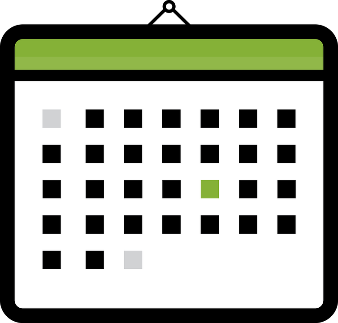 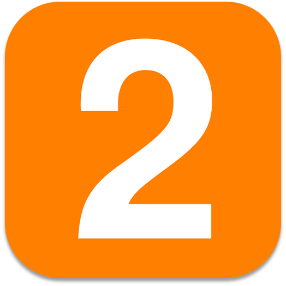 deux
jeu
feu
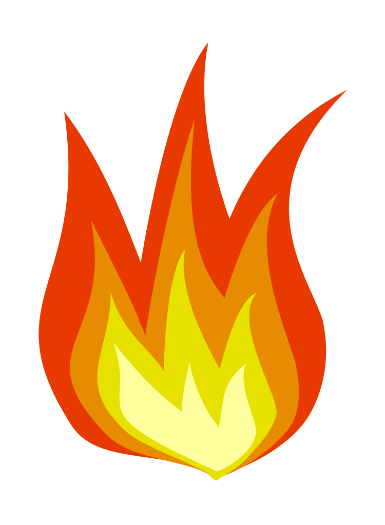 un peu
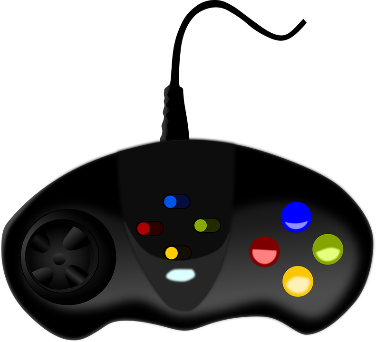 [a little]
Stephen Owen / Rachel Hawkes
[Speaker Notes: Introduce and elicit the pronunciation of the individual SSC ‘EU’ and then the source word ‘deux’ again (with gesture, if using).Then present and elicit the pronunciation of the five cluster words.The cluster words have been chosen for their high-frequency, from a range of word classes, with the SSC (where possible) positioned within a variety of syllables within the words(e.g. initial, 2nd, final etc..) and additionally, we have tried to use words that build cumulatively on previously taught SSCs (see the Phonics Teaching Sequence document) and do not include new SSCs.  Where new SSCs are used, they are often consonants which have a similar symbol-sound correspondence in English.
Word frequency rankings (1 is the most common word in French): jeudi[1112]; lieu [117] feu [786]; un peu [138/91]; jeu [291]; deux [41].Source: Londsale, D., & Le Bras, Y.  (2009). A Frequency Dictionary of French: Core vocabulary for learners London: Routledge.]
eu
jeudi
lieu
deux
jeu
feu
un peu
Stephen Owen / Rachel Hawkes
[Speaker Notes: Introduce and elicit the pronunciation of the individual SSC ‘EU’ and then the source word ‘deux’ again (with gesture, if using).Then present and elicit the pronunciation of the five cluster words.The cluster words have been chosen for their high-frequency, from a range of word classes, with the SSC (where possible) positioned within a variety of syllables within the words(e.g. initial, 2nd, final etc..) and additionally, we have tried to use words that build cumulatively on previously taught SSCs (see the Phonics Teaching Sequence document) and do not include new SSCs.  Where new SSCs are used, they are often consonants which have a similar symbol-sound correspondence in English.
Word frequency rankings (1 is the most common word in French): jeudi[1112]; lieu [117] feu [786]; un peu [138/91]; jeu [291]; deux [41].Source: Londsale, D., & Le Bras, Y.  (2009). A Frequency Dictionary of French: Core vocabulary for learners London: Routledge.]
feu
60
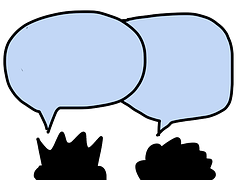 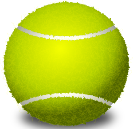 un peu
jeudi
Secondes
lieu
jeu
deux
0
DÉBUT
Rachel Hawkes
[Speaker Notes: Pairwork ‘tennis’ – pupils say the words alternately out loud with a partner, building up speed, over 1 minute’s intensive practice.  They call in any order they like, pupils are not allowed to repeat the one they said in their last turn.Teacher can circulate to listen into their SSC knowledge.Click on Début to start a one minute timer on the screen.]
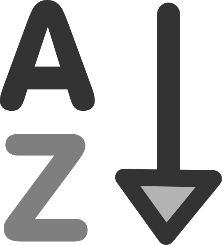 feu
60
un peu
jeudi
Secondes
lieu
jeu
deux
0
DÉBUT
Rachel Hawkes
[Speaker Notes: Alphabetical read aloudIndividually (but all at once) pupils read out the words but in alphabetical order.  They keep going for one minute.

Teacher can circulate to listen into their SSC knowledge.]
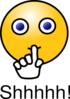 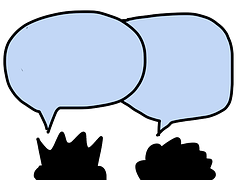 3
peux
2
4
euh !
mieux
1
bleu
heureux
9
vieux
8
sérieux
5
dangereux
yeux
7
6
Stephen Owen / Rachel Hawkes
[Speaker Notes: Word cloud
Partner A reads a word, Partner B identifies it by number.  Swap roles.

No timer this time.  Some of these will be unfamiliar words and pupils will naturally slow down to decode them more carefully.NB: Pupils have learnt the SSC SFC (Silent final consonant) – here they get a reminder of the silent –X at the end of words.
Word frequency rankings (1 is the most common word in French): bleu [1216]; euh [889]; peux [pouvoir - 20] mieux [217]; sérieux [412]; yeux [œil-474]; dangereux [713]; vieux [671]; heureux[764]Source: Londsale, D., & Le Bras, Y.  (2009). A Frequency Dictionary of French: Core vocabulary for learners London: Routledge.]